23
Instituto de Líderes Cristianos
Administración Básica para Ministerios Cristianos
Gabriela Tijerina-Pike, Ph.D.
U. 8  RecursosL. 2 Desarrollo
Instituto de Líderes Cristianos
Administración Básica para Ministerios Cristianos
Gabriela Tijerina-Pike, Ph.D.

Responsabilidad de Selección de Personal
 Formal
Instituto de Líderes Cristianos
Administración Básica para Ministerios Cristianos
Gabriela Tijerina-Pike, Ph.D.

Desarrollo
Progreso y Crecimiento
Instituto de Líderes Cristianos
Administración Básica para Ministerios Cristianos
Gabriela Tijerina-Pike, Ph.D.
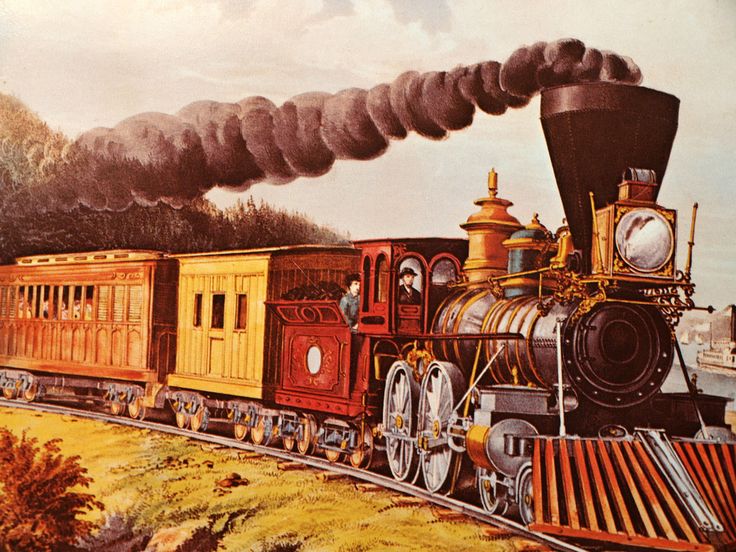 Número
Entendimiento
Número
Entendimiento

Inicia
Progresa, Crece, Se Desarrolla
Madura
Instituto de Líderes Cristianos
Administración Básica para Ministerios Cristianos
Gabriela Tijerina-Pike, Ph.D.

Administración
Inicia
Progresa, Crece, Se Desarrolla Madura
Instituto de Líderes Cristianos
Administración Básica para Ministerios Cristianos
Gabriela Tijerina-Pike, Ph.D.

Jesús 
y sus Doce Discípulos
Instituto de Líderes Cristianos
Administración Básica para Ministerios Cristianos
Gabriela Tijerina-Pike, Ph.D.

Ministerio
Instituto de Líderes Cristianos
Administración Básica para Ministerios Cristianos
Gabriela Tijerina-Pike, Ph.D.
               
                                           
Instituto de Líderes Cristianos
Administración Básica para Ministerios Cristianos
Gabriela Tijerina-Pike, Ph.D.
               
                                           
ADMINISTRACIÓN
Instituto de Líderes Cristianos
Administración Básica para Ministerios Cristianos
Gabriela Tijerina-Pike, Ph.D.
Tarea  No. 23
1. En qué áreas pueden progresar, crecer o desarrollarse los que sirven en mi ministerio.
Instituto de Líderes Cristianos
Administración Básica para Ministerios Cristianos
Gabriela Tijerina-Pike, Ph.D.